StudyMafia.Org
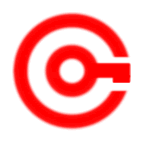 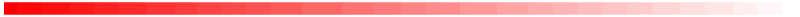 Lower Back 
Pain
Submitted To:	                                                 Submitted By:
                       Studymafia.org                                                  Studymafia.org
Content
Introduction
What is lower back pain?
How common is lower back pain?
Causes
Symptoms
Treatment
Prevention
Introduction
Lower back pain is very common. It can result from a strain (injury) to muscles or tendons in the back. 
Other causes include arthritis, structural problems and disk injuries. Pain often gets better with rest, physical therapy and medication. 
Reduce your risk of low back pain by keeping at a healthy weight and staying active.
What is lower back pain?
Low back pain can result from many different injuries, conditions or diseases — most often, an injury to muscles or tendons in the back.
Pain can range from mild to severe. In some cases, pain can make it difficult or impossible to walk, sleep, work or do everyday activities.
Usually, lower back pain gets better with rest, pain relievers and physical therapy (PT). Cortisone injections and hands-on treatments (like osteopathic or chiropractic manipulation) can relieve pain and help the healing process. Some back injuries and conditions require surgical repair.
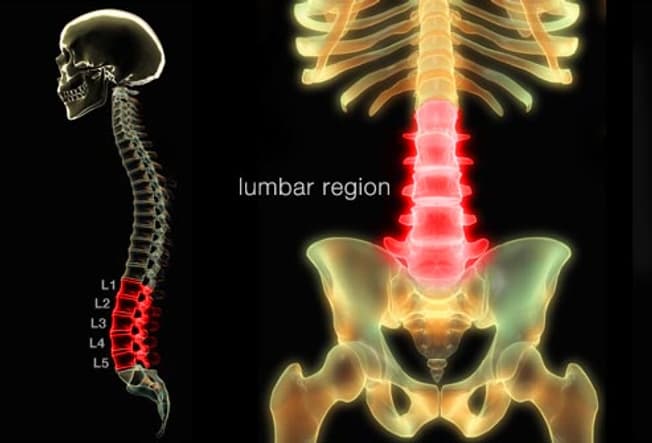 How common is lower back pain?
Around four out of five people have lower back pain at some point in their lives. It’s one of the most common reasons people visit healthcare providers.
Some people are more likely to have lower back pain than others. Risk factors for lower back pain include:
Age: People over 30 have more back pain. Disks (soft, rubbery tissue that cushions the bones in the spine) wear away with age. As the disks weaken and wear down, pain and stiffness can result.
Weight: People have overweight/obesity or carry extra weight are more likely to have back pain. Excess weight puts pressure on joints and disks.
Overall health: Weakened abdominal muscles can’t support the spine, which can lead to back strains and sprains. People who smoke, drink alcohol excessively or live a sedentary lifestyle have a higher risk of back pain.
Occupation and lifestyle: Jobs and activities that require heavy lifting or bending can increase the risk of a back injury.
Structural problems: Severe back pain can result from conditions, such as scoliosis, that change spine alignment.
Disease: People who have a family history of osteoarthritis, certain types of cancer and other disease have a higher risk of low back pain.
Mental health: Back pain can result from depression and anxiety.
Symptoms
Lower back pain has a lot of potential causes and may result in a variety of symptoms.
Some of the most common symptoms include:
pain when resting or sitting for long periods
pain when lifting something heavy or bending down
pain radiating from the glutes or hips
stiffness after a period of inactivity or when first waking up
numbness or weakness
There are other less common — but more severe — symptoms. They include:
pain in the legs or feet as well as in the back
unintentional weight loss
fever
lack of bowel control
Consult a doctor if you experience severe symptoms or your back pain lasts longer than 72 hoursTrusted Source.
How is lower back pain diagnosed?
Your provider will ask about your symptoms and do a physical exam. To check for broken bones or other damage, your provider may order imaging studies. These studies help your provider see clear pictures of your vertebrae, disks, muscles, ligaments and tendons. 
Your provider may order: 
Spine X-ray, which uses radiation to produce images of bones. 
MRI, which uses a magnet and radio waves to create pictures of bones, muscles, tendons and other soft tissues. 
CT scan, which uses X-rays and a computer to create 3D images of bones and soft tissues.
Electromyography (EMG) to test nerves and muscles and check for neuropathy (nerve damage), which can cause tingling or numbness in your legs. 
Depending on the cause of pain, your provider may also order blood tests or urine tests. Blood tests can detect genetic markers for some conditions that cause back pain (such as ankylosing spondylitis). Urine tests check for kidney stones, which cause pain in the flank (the sides of the low back).
Treatments
Lower back pain usually gets better with rest, ice and over-the-counter pain relievers. After a few days of rest, you can start to get back to your normal activities. Staying active increases blood flow to the area and helps you heal.
Other treatments for lower back pain depend on the cause. They include: 
Medications: Your provider may recommend nonsteroidal anti-inflammatory drugs (NSAIDs) or prescription drugs to relieve pain. Other medications relax muscles and prevent back spasms. 
Physical therapy (PT): PT can strengthen muscles so they can support your spine. PT also improves flexibility and helps you avoid another injury.
Hands-on manipulation: Several “hands-on” treatments can relax tight muscles, reduce pain and improve posture and alignment. Depending on the cause of pain, you may need osteopathic manipulation or chiropractic adjustments. Massage therapy can also help with back pain relief and restore function. 
Injections: Your provider uses a needle to inject medication into the area that’s causing pain. Steroid injections relieve pain and reduce inflammation. 
Surgery: Some injuries and conditions need surgical repair. There are several types of surgery for low back pain, including many minimally invasive techniques.
Prevention
You can’t prevent lower back pain that results from disease or structural problems in the spine. But you can avoid injuries that cause back pain. 
To reduce your risk of a back injury, you should: 
Maintain a healthy weight: Excess weight puts pressure on vertebrae and disks.
Strengthen your abdominal muscles: Pilates and other exercise programs strengthen core muscles that support the spine. 
Lift the right way: To avoid injuries, lift with your legs (not your back). Hold heavy items close to your body. Try not to twist your torso while you’re lifting.
Stretches and exercises for lower back pain
Whether you’re trying to prevent lower back pain or treat current pain, these four moves are a great addition to your workout regimen. You can do them 1 or 2 times a day.
Consult a doctor before adding these or any new stretches or exercises to your workout routine.
Knee-to-chest stretch
The knee-to-chest stretch relaxes the lower back, hips, glutes, and thighs.
Follow these steps:
Start by lying on your back with both legs flat on the ground.
Bend your right leg, grab your knee, and pull your knee into your body. Keep your left leg extended.
Lengthen your spine as you hold your knee in. Avoid lifting your hips.
Hold for 1 minute or however long feels comfortable.
Repeat on the other side.
Child’s Pose
Known as one of the most restorative poses in yoga, the Child’s Pose stretches the paraspinal muscles, glutes, and thighs.
Follow these steps:
With your knees on the ground, sink back to rest your hips on your heels.
Extend your arms out in front of you as you hinge at the hips, sinking your hips deeper into your heels.
If it feels comfortable, keep your arms in front and turn your palms face up. If that’s too intense, extend your arms alongside your body.
Hold for 1 minute or however long feels comfortable.
Thread the Needle
Add a twist to your stretching or workout routine with Thread the Needle, a yoga pose that targets the spine, pelvis, and hips.
Follow these steps:
Start with your knees and hands on the ground in a tabletop position. Your back should be completely flat.
Lift your right arm toward the sky.
Bring your right arm down almost immediately and insert it through the opening between your left shoulder and your body.
Extend your right arm out as far as possible to the left. Hold for 30 seconds.
Repeat on the other side.
Superman
If you’re looking for a more rigorous move, try the Superman.
Follow these steps:
Lay down with your abdomen against the ground and your arms extended out in front of you.
Lift your arms and legs. You should feel your weight shift to your lower spine.
Hold your arms and legs up in the air for 30 seconds before dropping. If 30 seconds feels uncomfortable, hold the pose for a shorter period.
When performing these moves, go slowly when possible and move with care. If you feel any pain, stop and take a rest day.
For even more options, check out these stretches that help reduce pain and build strength.
What to do about severe lower back pain
If you have severe back pain, connect with a doctor as soon as possible.
You may discuss diagnostic tests if a healthcare professional hasn’t already identified the cause of your back pain. After you receive a diagnosis from the doctor, you’ll discuss treatment options.
If your lower back pain is accompanied by a loss of bowel or bladder control, or progressive neurological loss, seek immediate medical attention. You might need emergency surgery.
References
Google.com
Wikipedia.org
Studymafia.org
Slidespanda.com
ThanksTo StudyMafia.org